Meten/inhoud
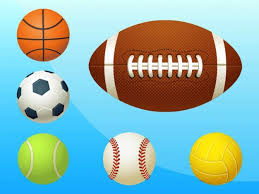 digibordpeuters
29-5-2014
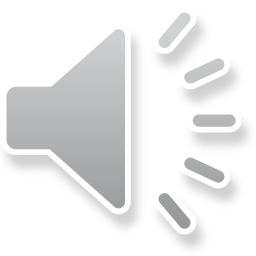 Welke voetbal is de kleinste?
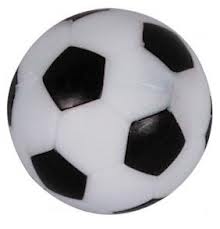 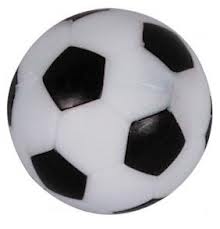 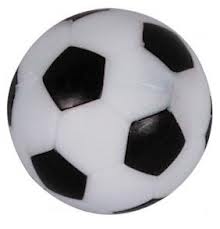 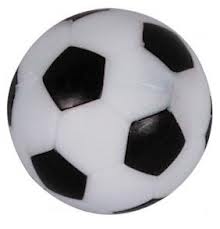 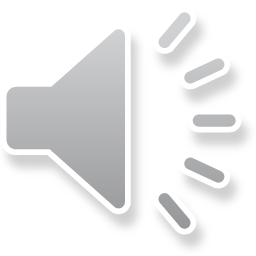 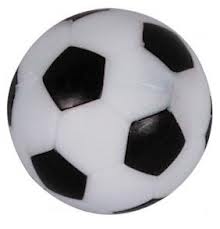 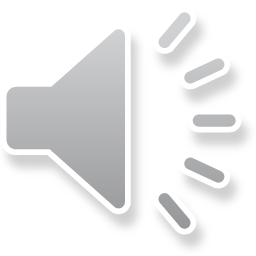 digibordpeuters
29-5-2014
Welke voetbal is de grootste?
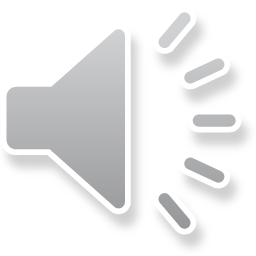 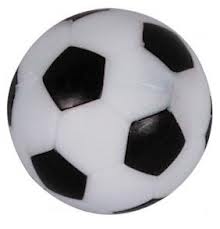 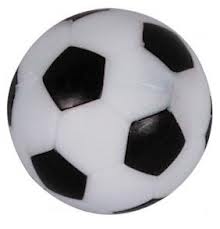 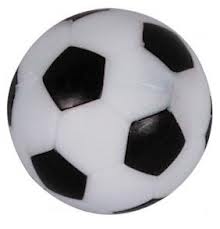 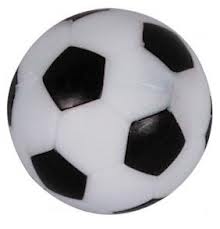 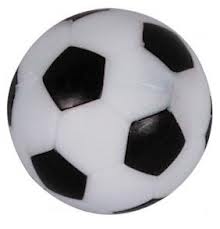 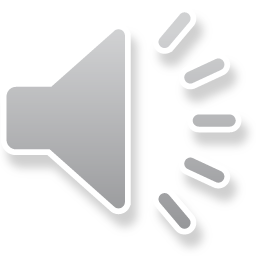 digibordpeuters
29-5-2014
Welke basketbal is de kleinste?
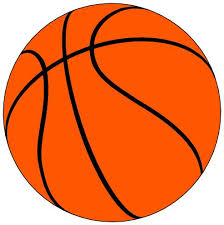 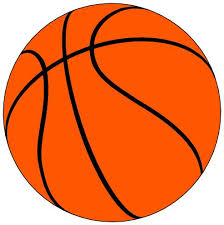 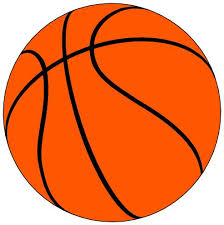 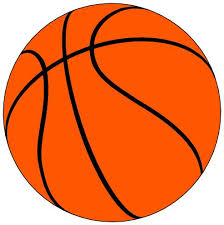 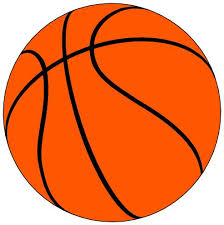 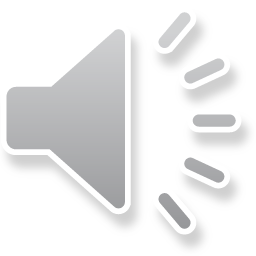 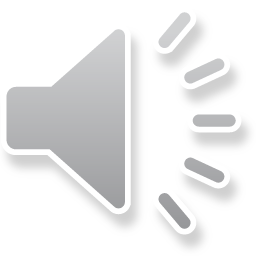 digibordpeuters
29-5-2014
Welke basketbal is de grootste?
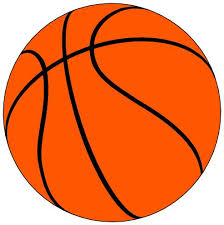 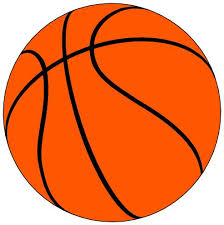 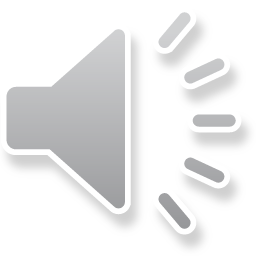 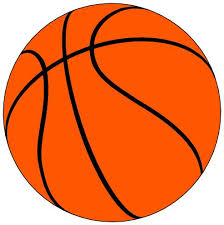 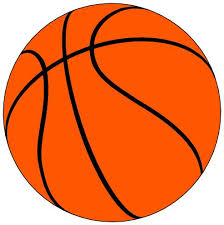 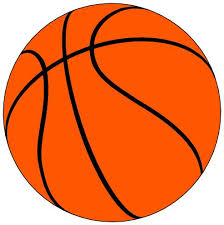 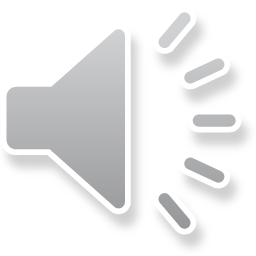 digibordpeuters
29-5-2014
Welke rugbybal is de kleinste?
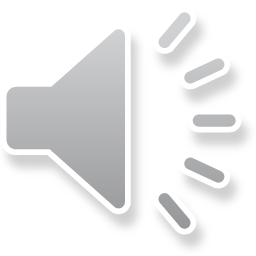 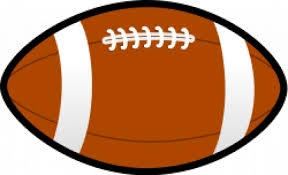 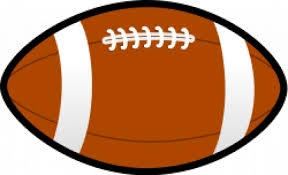 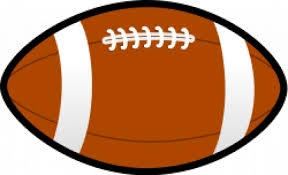 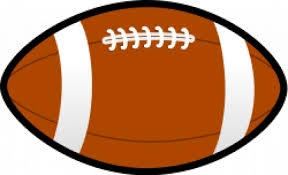 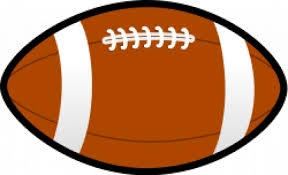 digibordpeuters
29-5-2014
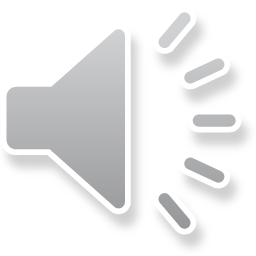 Welke rugbybal is de grootste?
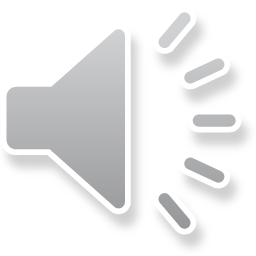 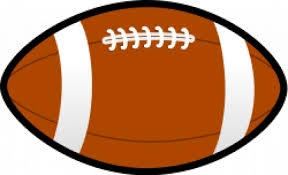 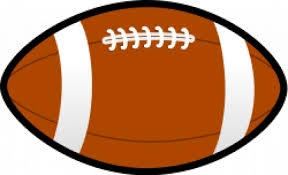 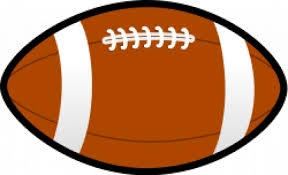 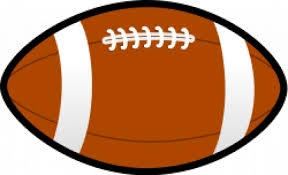 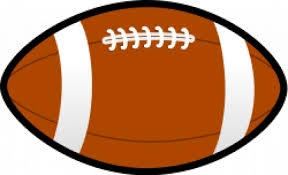 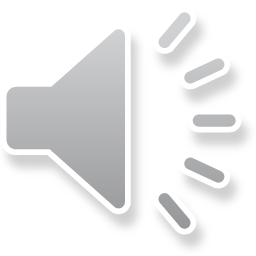 digibordpeuters
29-5-2014
Welke tennisbal is de kleinste?
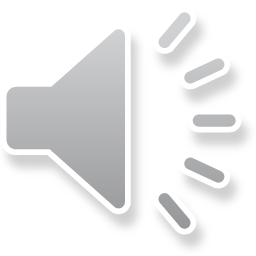 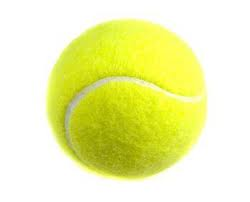 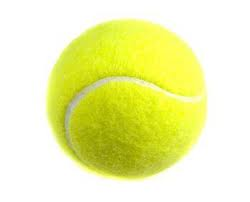 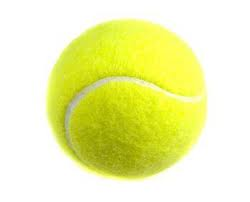 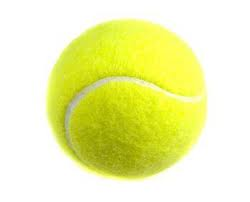 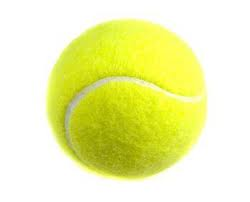 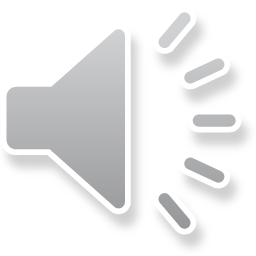 digibordpeuters
29-5-2014
Welke tennisbal is de grootste?
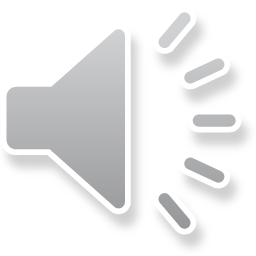 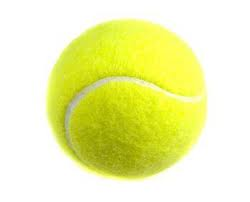 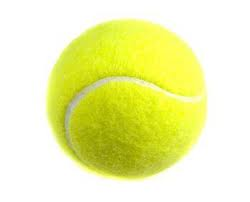 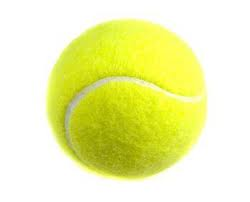 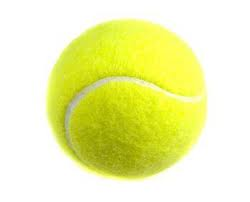 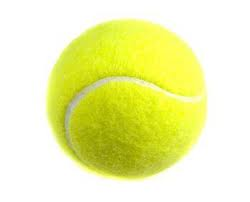 digibordpeuters
29-5-2014
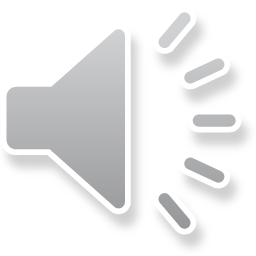 Welke baseball is de kleinste?
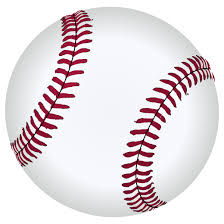 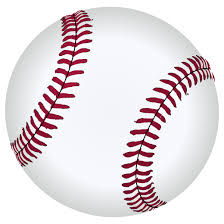 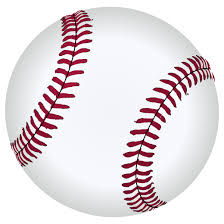 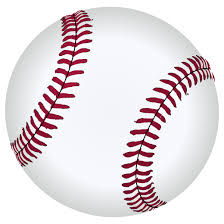 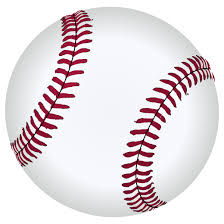 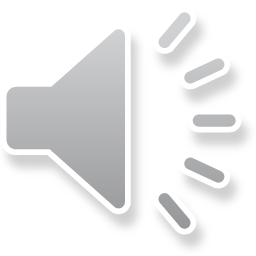 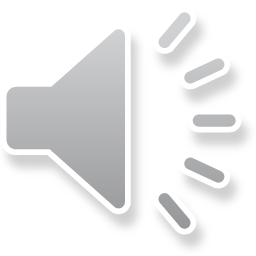 digibordpeuters
29-5-2014
Welke baseball is de grootste?
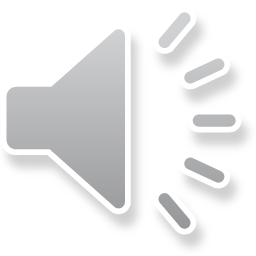 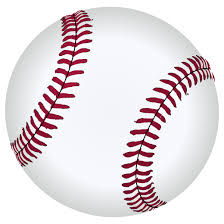 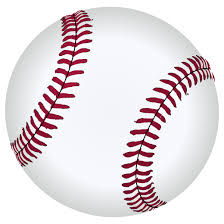 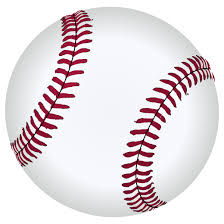 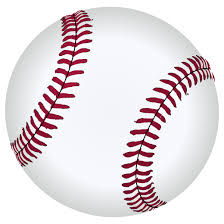 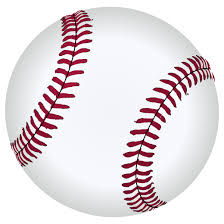 digibordpeuters
29-5-2014
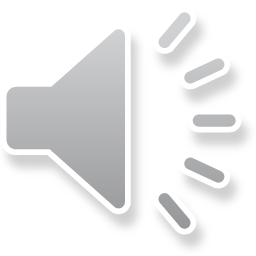 Welke volleybal is de kleinste?
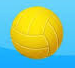 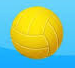 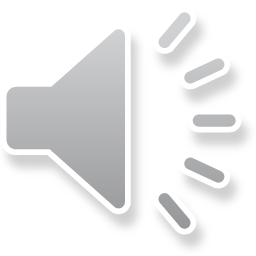 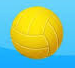 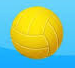 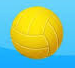 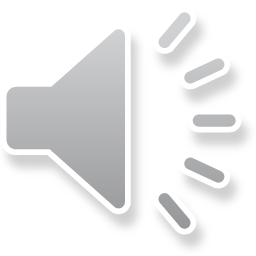 digibordpeuters
29-5-2014
Welke volleybal is de grootste?
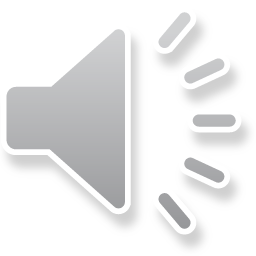 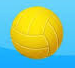 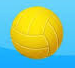 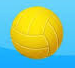 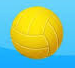 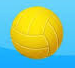 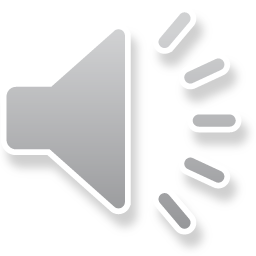 digibordpeuters
29-5-2014
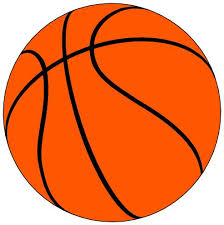 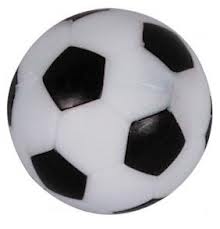 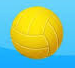 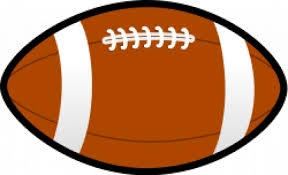 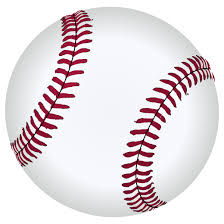 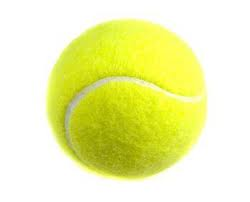 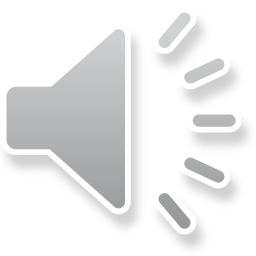 digibordpeuters
29-5-2014